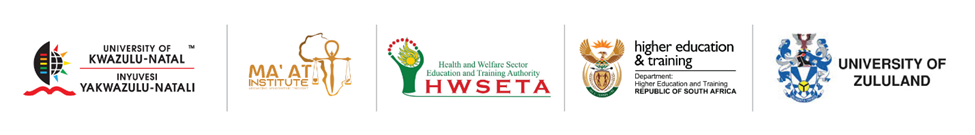 INDIMA ELINYWA ISIKHUNGO SE-MA’AT UKULEKELELA ABANTU ABAZITHOLA BESEZIMWENI EZINZIMA: UCWANINGO OLUHLANGANYELE LWABASEBENZELA ISIKHUNGO BEVEZA IMIBONO NGOHLELO LWEZOKUNAKEKELA NGOKOMPHEFUMULO, SIMO-NHLALO NESIMO-MQONDO NGOKULANDELA INQUBO YA KWANTU 
MA’AT INSTITUTE’S ROLE IN ADVERSE SITUATIONS: COLLECTIVE AUTOETHNOGRAPHIC REFLECTIONS OF FACILITATORS RENDERING AFRICAN-CENTRED PSYCHOSOCIAL INTERVENTIONS
Ababhali (Authors)
Mr Sthembiso Phoswa (PhoswaS@ukzn.ac.za)
Ms Nokukhanya Zondi (ZondiN15@ukzn.ac.za) 
Thule Shandu (thuleshandu5@gmail.com)
Mrs Zamansele Nqayi (NseleZ@ukzn.ac.za) 
Dr Mbongeni Sithole (sitholem3@ukzn.ac.za
UHLAKA/OKUQUKETHWEOUTLINE
Isingeniso kanye nesendlalelo
Ukubuyekezwa kosekubhaliwe:
 Ukusetshenziswa kolimi
 Usikompilo
 Ukufaneleka kwezimiso ze-Ma’at
Izindlela zakwaNtu zokungenelelala kwabadinga usizo ngokomqondo noxhumana 
Izindlela zokuvuselelana
Izindlela zokuqhuba ucwaningo
Imiphumela yocwaningo
Isiphetho kanye nezincomo
Introduction and background
Literature review:
The use of language
Culture 
Relevance of the principles of Ma’at
African-based psychosocial intervention
Relational consciousness 
Methodology
Findings 
Conclusion and Recommendations
ISINGENISO KANYE NESENDLALELO   INTRODUCTION &BACKGROUND
Okugqama kulombiko uhlanganisa ukusetsenziswa kwezifaniso (metaphors) nokucwaninga ngokuhlanganyela (collective autoethnography).
Ababhali bayingxenye yesikhungo i-MA’AT, okuyisikhungo esasungulwa ukubamba iqhaza ukubhekana nezimo zangokomqondo nokuhlalisana okwakuhambisana gimbici/nombedukazwe i-COVID-19 
Kwahlwa emini, kwagqabuka igoda abantu bewelela kwelabaphansi ngokulakanyana; ukufa kwakudla fumuka kudle silaza 
Isifundazwe iKwaZulu Natal, saphinda lakhahlanyezwa ezinye izimo okufaka izikhukhula ezashiya dengwane imiphakathi emningi
Ngokusebenzisa iso labasebenzi ucwaningo lubheka iqhaza lesikhungo ukusiza imiphakathi eyathinteka ngenxa yezizathu ezibaluliwe.
UKUBUYEKEZWA KOSEKUBHALIWELITERATURE REVIEW
Izinto ezibalulekayo ngosekubhaliwe ngokuhambisana nalombiko kungafingqwa ngalendlela:
Ukusetshenziswa kolimi
Usikompilo
Izimiso zika Ma’at
Ukuvuselela ubudlelwane
Izindlela zakwantu zokungenelelala kwabadinga usizo ngokwesimo-mqondo, nhlalo, umphefumulo noxhumano
UKUSETSHENZISWA KWEZILIMITHE USE OF LANGUAGE
Ziningi izizathu ezenza ukuba ukusetshenziswa kwezilimi zoMdabu kungakufanele kube yinto esiyishaya indiva 
uNgugi wa Thiong’o (2009) ukhuluma kabanzi ngolimi nangokufa kwalo, okufaka:
Ukufa nokubulawa kolimi (death of language)
Ukungakhumbuli ulibolwakho (disremembering)
Ukuzahlukanisa nalo (alienation)
Ukubalekela imvelaphi (escaping own history)
Ukuzama ukuthola iqiniso ngendlela engalungile (faulty quest  for wholeness)
Nokungaqondi umhlaba womuntu ngokwendlela kubuka yakhe (not understanding the human world according to his perspective)
Khunou (2019) ubuka izwe lethu njengezwe elinomlando ojulile wokusetshenziswa kolimi, nalapho ulimi lwesilungu/ngisi lubekwa eqhulwini kunezinye, ikakhulukazi ezoMdabu
USIKOMPILOCULTURE
Amasiko angumgogodla wokuqonda kangcono indlelakuphila yabantu

Amasiko kanye nezilimi zabomdabu ziqondwa njengengxenye yokuxhumana nabantu okungasetshenziswa ukungenelela ukwelekelela ukuqonda izimo zomuntu

Njengosonhlalakahle, kubalulekile ukufunda ukuxhumana ngezindlela ezishaya emhloleni kunzikandaweni wabantu 

Isibonelo: ukusebenzisa izindlela zesintu zokungenelela emphakathini
IZIMISO ZIKA MA’AT/UMTHETHOKAZIMA’AT PRINCIPLES
Lesigaba sifaka ukubaluleka kwezimiso zika MA’AT, okuwuMthethokazi (ma’at principles)
Igama “ma’at” leyanyaniswa negama elithi Ubuntu.
Inqubo ka Ma’at yakhelwe phezu kwezimiso ezingamashumi amane nambili (42)
Inqubo kanye nezinhlelo zesikhungo kwenganyelwe imigomo kaMthethokazi elawula ukusebenza kophiko lwezenhlalakahle olusebenzisa indlelakwelapha yesintu
UKUVUSELELA UBUDLELWANERELATIONAL CONSCIOUSNESS
Ukubaluleka kokuxhumana nabanye kanye nemvelo, kuwumongo wempilo yabantu. 
UMoyo (2021) ubeka ukuthi kusukela emandulo impilo yabantu base-Afrika ibalula ukucabangela ubukhona bomunye nomunye ngobudlelwano, okuze kufake izinto ezithathwa njengezingaphili (non-living).
IZINDLELA ZAKWANTU ZOKUNGENELELALA KWABADINGA USIZO NGOKWE SIMO-MQONDO, SIMO-NHLALO, UMPHEFUMULO NOKUXHUMANA AFRICAN-BASED PSYCHOSOCIAL INTERVENTION
Ucwaningo oselwenziwe luveza ukuthi kunzulu ukungahlaliseki kubantu baseNingizimu, futhi kunezinselelo zakhona.
Lokhu kudalwa indlela abantu baseNingizimu abaqonda ngayo umhlaba.
Lokuqonda kuthinta indlelakubuka kanye nezincazelo abazipha izehlo ezithile.
Kusemqoka ukuthi oSonhlalakahle babeke phambili unzikandaweni wabantu baseNingizimu uma bengenelela emphakathini.
KUYAQHUBEKA….
Ukuqonda ukuthinteka  kwesimomqondo, nhlalo, umphefumulo uMthombeni & Nwoye (2018) bakucaza ngezinjulalwazi ezintathu:
 Izindlela ezifaka ukuxhumana nezinye izidalwa - animistic  
 Izindlela ezisamilingo - magical
 Inkoleloze - mystical 
Lokhu kufezeka uma osonhlalakahle besebenzisa  izilimi zomdabu.
Ngakhoke, ukulapha ngendlela yasentshonalanga kuphela akwanele
UHLAKA LOCWANINGOCONCEPTUAL FRAMEWORK
Lombiko uncike kwinjulalwazi yokuhlaziya bunzulu ezoMdabu wakwaNtu (Afrocentricity)
Lenjulalwazi ingumgogodla oqhakambisa ukuxhumana nomhlaba jikelele ngokombono, indlelakubuka kanye nokadebona wabantu abangaboMdabu kumhlaba wase Afrika,  kubandakanya endaweni yase Ningizimu nezwekazi lase Afrika (Asante, 1987).
Ababhali abanolwazi olucebile ngaboMdabu base Ningizimu baqhakambisa ukusetshenziswa kwezinsiza kucwaninga ezihambelana nenhlalompilo yabantu ngabantu, amazwe ngamazwe kanye nezizinda zabantu ababambe iqhaza ocwaningweni (Asante 1987; Mkabela, 2005; Chilisa, 2012).
Injulalwazi incike kwindlela kusebenza yesikhungo
IZINSIZA KUCWANINGARESEARCH METHODS
Ucwaningo olubalula ngokuthi izinto zenzeka kanjani, kunokuba libalule ngokwezinombolo - Qualitative research
Ukwengeza ulwazi olunothile, kusetshenziswe indlela yokucwaninga nobhala esebenzisa ukusetsenziswa kwezifaniso (metaphors) nokucwaninga ngokuhlanganyela (collective autoethnography). 
Lokhu kusetshenziswe ukuveza indlela abasebenzi besikhungo abasibona ngayo ngeqhaza elisibambile ezimweni abantu abahlangabezana nazo.

Ukufeza izinhlosongqangi zocwaningo, abacwaningi  abahlanu baqokwe ngenhloso (purposive sampling) basebenzise izingathekiso (metaphoric analysis) ukuqonda, ukuchaza, nokuhlaziya kabanzi ngemibono yabo beyingxenye yabasebenzi besikhungo
UMBUZONGQANGI WOCWANINGOMAIN RESEARCH QUESTION
Ngokusetshenziswa kwezifaniso, lingachazwa kanjani iqaza lesikhungo ekufundeni nokusebenza?  
“ Using the metaphors, what does the Ma’at Institute stands for in the learning-practice space?
IMIPHUMELA YOCWANINGOFINDINGS 
Abancwaningi bebelindeleke ukusebenzisa imifanekiso ukuveza imibono yabo ngesikhungo, ngamafuphi imiphumela elandelayo etholakele:
 (i) Ikhaya lakwantu; (ii) Isihlangu sabantu; (iii) Iziko lakwantu; (iv) Isihlahla esizinze ngezimpande; v) Isikebhe    olwandle
IKHAYA LAKWANTU AFRICAN HOME
“Isikhungo singasifaniswa nekhaya lakwaNtu
Ekhaya sinamalunga ahlukahlukene adlala indima engqala kusikompilo lomndeni.
Ikhaya isona sikole sokuqala kumalunga omdeni.” (KaMangethe)
ISIHLANGU SABANTUTHE SHIELD
“Lesikhungo siyihawu elivikela abantu baseNingizimu ekulawulweni komqondo ngendlela kubuka yaseNtshonalanga. 
Liqaqa izibopho zendlela kubuka yeseNtshonalanga ezinweni ezahlukene, okubalwa: amaciko, ezomoya, ezombusazwe, ezemfundo, amasiko kanye nezobuchwephesha.” (Phoswa)
IZIKO LAKWANTUFIREPLACE
“Kubalulekile ukubakhona kwendlu eyakhiwe yaba okusandilinga, nethathwa njengomugogodla wekhaya. Phakathi kunezingxenye ezisemqoka kusikompilo kukhona indawo ebizwa ngomsamo, insika, kanye neziko 

Isikhungo singasifanisa njengeziko lomuzi wakwantu, lapho kuhlanganyela izizukulwane ngezizukulwane, izikhungo ngezikhungo, izinkumbi zabantu  ukuzokotha, ukuzohabulisana ngolwazi, izindlela zokuxhumana, ukungenelela emphakathini yabansundu.”  (MaZondi)
Injobo enhle ithungelwa ebandla
ISIHLAHLA ESIZINZE NGEZIMPANDE
 ROOTED TREE
“Isikhungo sisibuka njengesihlahla esizinze ngezimpande zazo ekujuleni komhlabathi.
Ukwelapha kwesikhungo i MA’AT akubuki ingxenye eyodwa kube khona ingxenye esalayo. Kuze kuyobuka indabuko yomuntu”     (Shandu kaNdaba)
ISIKEBHE OLWANDLETHE BOAT IN THE OCEAN
“ Isikhungo singafaniswa nesikebhe esisolwandle (the boat in the ocean). Ukuba sesikebheni kungabonakala njengesikhathi esiphephile uma kuqhathaniswa nokuba solwandle, kodwa ke ukungakhululeki kusiza ukukhumbuza umuntu ukuthi isikebhe asisona isiphetho ngokwaso kodwa siyindlela yokufinyelela emgomeni. Ngenxa yalokhu, ukuze ufinyelele ngaphesheya ulindeleke ukuba ugwedle. 

Kanjalo noSonhlakahle ulindeleke aqhube asebenzisane nomuntu noma imiphakathi edinga usizo” (Jobe)
ISIPHETHOCONCLUSION
Lombiko uphetha ngombono wokuthi isikhungo sibonakala siwumhlahlandlela, wokutshengisa ngezindlela eziguquliwe ezigxile ekufundeni nasekusebenzeni ngendlela egxile e-Afrika). 
This paper concludes with the view that the centre appears to be a trailblazer in showcasing the reformed and transformed approaches focusing on learning and working in an African-centred way. 

Uqhubeka uqhakambisa isidingo sokusabalalisa lendlela yokwenza ebonakala ivala igebe phakathi kokufunda nokusebenza
It further advances a need to distribute this approach that seems to bridge the gap between learning and practice
IZIPHAKAMISORECOMMENDATIONS
Ucwaningo oselwenziwe luveza ukuthi kunzulu ukungahlaliseki  kubantu baseNingizimu futhi kunezinselele zakhona. Lokhu kudalwa kakhulu indlela abantu baseNingizimu abaqonda ngayo indlela yoku
Research has shown that there is deep instability among Africans and has its challenges. This is largely due to the way they understand life. This understanding affects the way they view and describe specific events.
Iphepha lincoma isidingo sokusabalalisa ukungenelela okugxile e-Afrika okubonakala ngendlela yesimo, eyakhiwe emphakathini yokuvala ngempumelelo igebe lokufunda nokusebenza elibonakala lenzeka ezikhathini eziningi
 The paper recommends the need to distribute Africa-focused interventions that are reflected in arts, community-based approach to effectively closing the learning and practice gap that appears to occur on multiple occasions
Kusemqoka futhi ukuba oSonhlalakahle babeke phambili unzikandaweni wabantu baseNingizimu uma bengenelela emiphakathini.
It is essential that social workers prioritise the welfare of African people when they intervene in communities.
IMITHOMBO YOLWAZI ECASHUNIWEBIBLIOGRAPHY
Asante, M. K. (1987). The Afrocentric idea. Philadelphia: Temple University Press
Asante, M. K. (2009). The role of an Afrocentric ideology. Commitment to the Civil Society: The Role of an Afrocentric Ideology in Reducing Religious, Regional, and Ethnic Obstacles to National Integration
Biko, S. (2007). I Write What I Like: A Selection of His Speeches. London: Bowerdean Publishing.
Khunou, G. (2019). Writing to stay: Running shoes replaced with high heels. In G. Khunou, E.D. Phaswana, K. Khoza-Shangase & H. Canham (eds.). Black Academic Voices: The South African Experience (pp. 25-41). Cape Town: HSRC Press. 
Mkhize, N. (2004). Psychology: An African. Self, Community and Psychology. Juta and Company Ltd 
Mkhize, V.VO. (2011). Umsamo (iziko La Mathongo). Umsamo Institute. Crammond, South Africa
Moyo, O.N. (2021). Africanity and Ubuntu as Decolonizing Discourse. Cham: Palgrave Macmillan
Mthombeni, Z.C. and Nwoye, A., 2018. Black South African caregivers’ understanding and responses to their children with autism spectrum disorder symptoms: a qualitative study. South African Journal of Psychology, 48(1), pp.99-111.
Ngugi, W. (1992). Decolonising the mind: The politics of language in African literature. East African Publishers.
Zibane, S. (2021). Ukushela: Teenage Girls and Boys Negotiating Courtship at School
Nyembezi, C. L. S., & Nxumalo, O. E. M. (1966). Inqolobane yesizwe. Shuter and Shooter
Zondi, N. (2012). Gender inequality as a recurring theme in songs performed at a specific traditional and ritual ceremony in Zwelibomvu. Indilinga African Journal of Indigenous Knowledge Systems, 11(2), 194-205. 
Zondi, N. (2021). Exploring child participation in parental divorce matters in African indegenous communities of KwaZulu-Natal
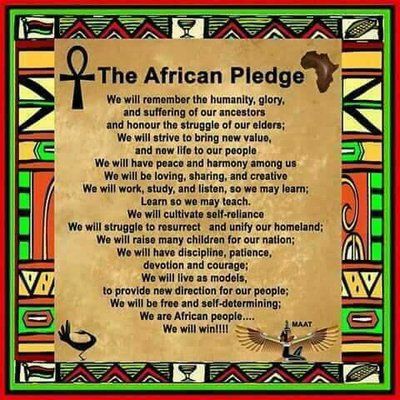 Siyabonga kakhulu!!!!
       Asante sana!!!